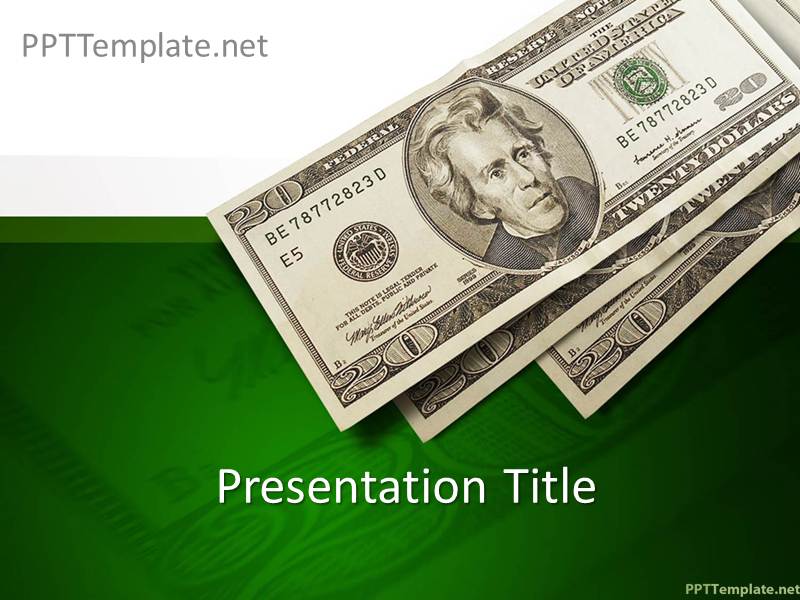 “For the love of money is the root of all evil….” (KJV)
1 Timothy 6:10
s
s
Money and the Christian
Richie Thetford									                 www.thetfordcountry.com
Money and Our Spirituality
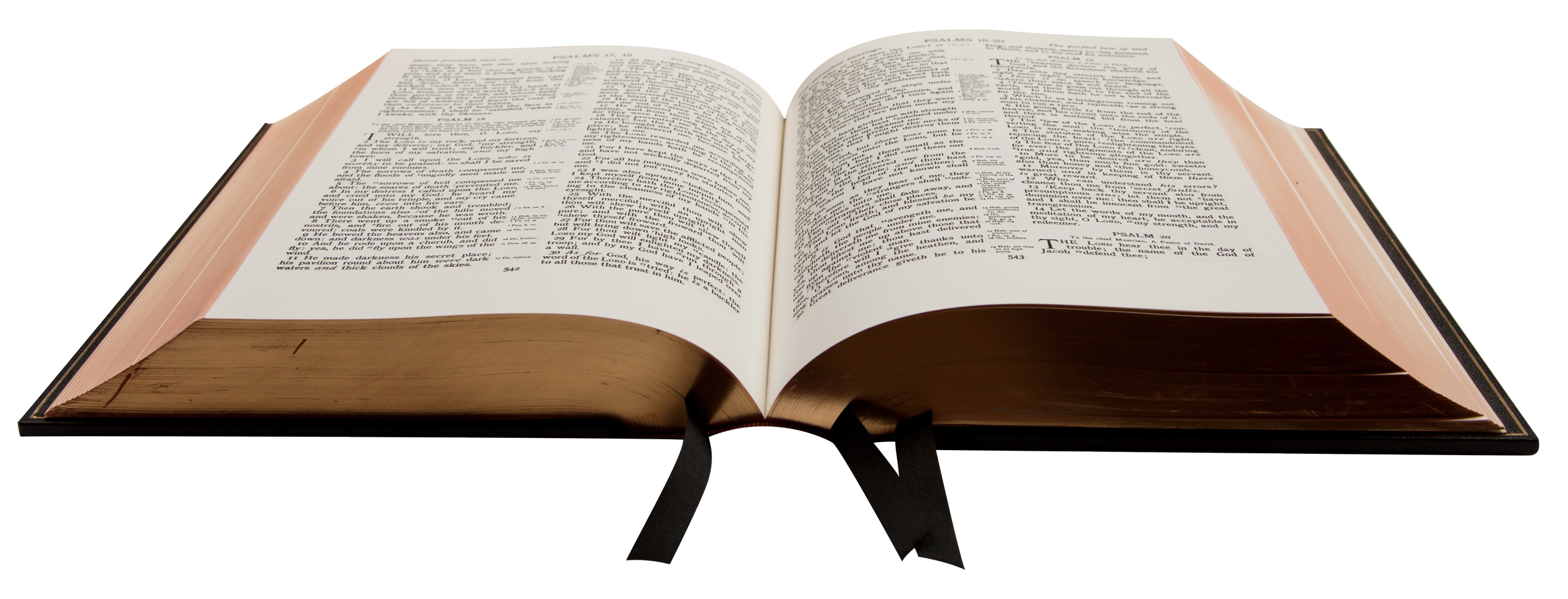 Money – a gauge of our spirituality
Galatians 6:6-10
Sharing with those who teach
God won’t be mocked
Galatians 6:8
Jesus’ teaching
Matthew 6:19-21
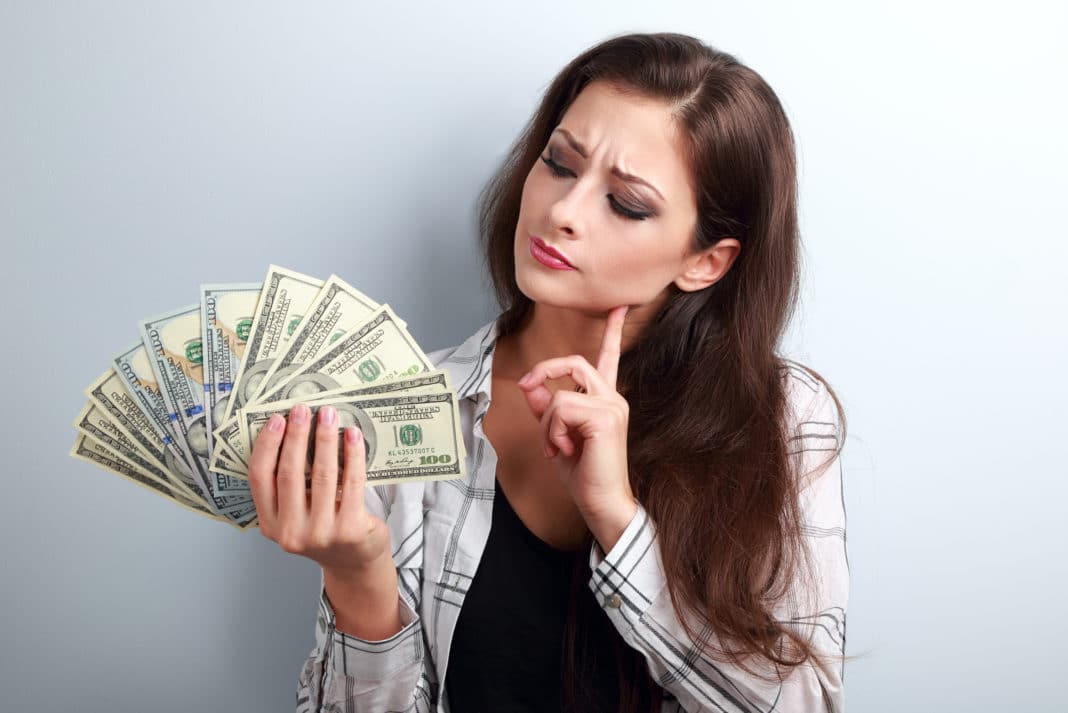 Richie Thetford									                 www.thetfordcountry.com
Sowing to the Flesh
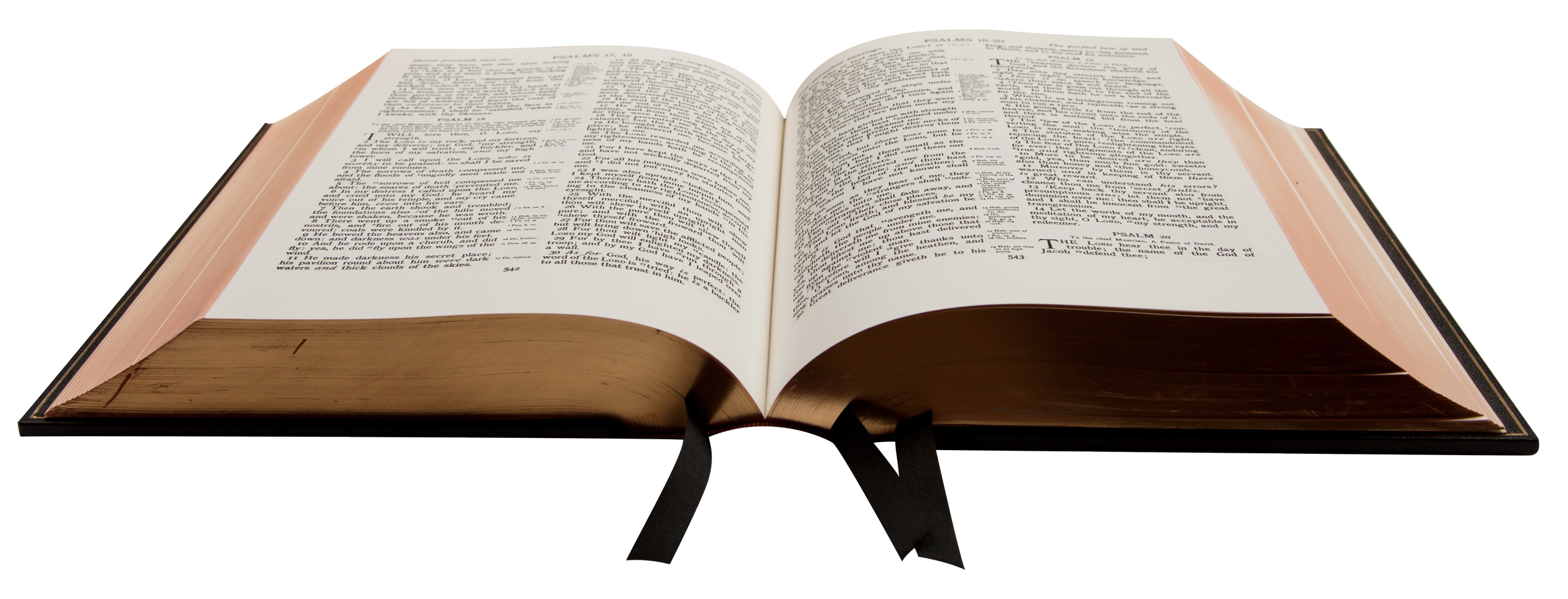 Not to sow for things of the flesh
1 Timothy 6:17-19
2 Corinthians 9:6-7
Is temporary and corruptible
The rich man’s fleshly approach
Luke 12:16-21
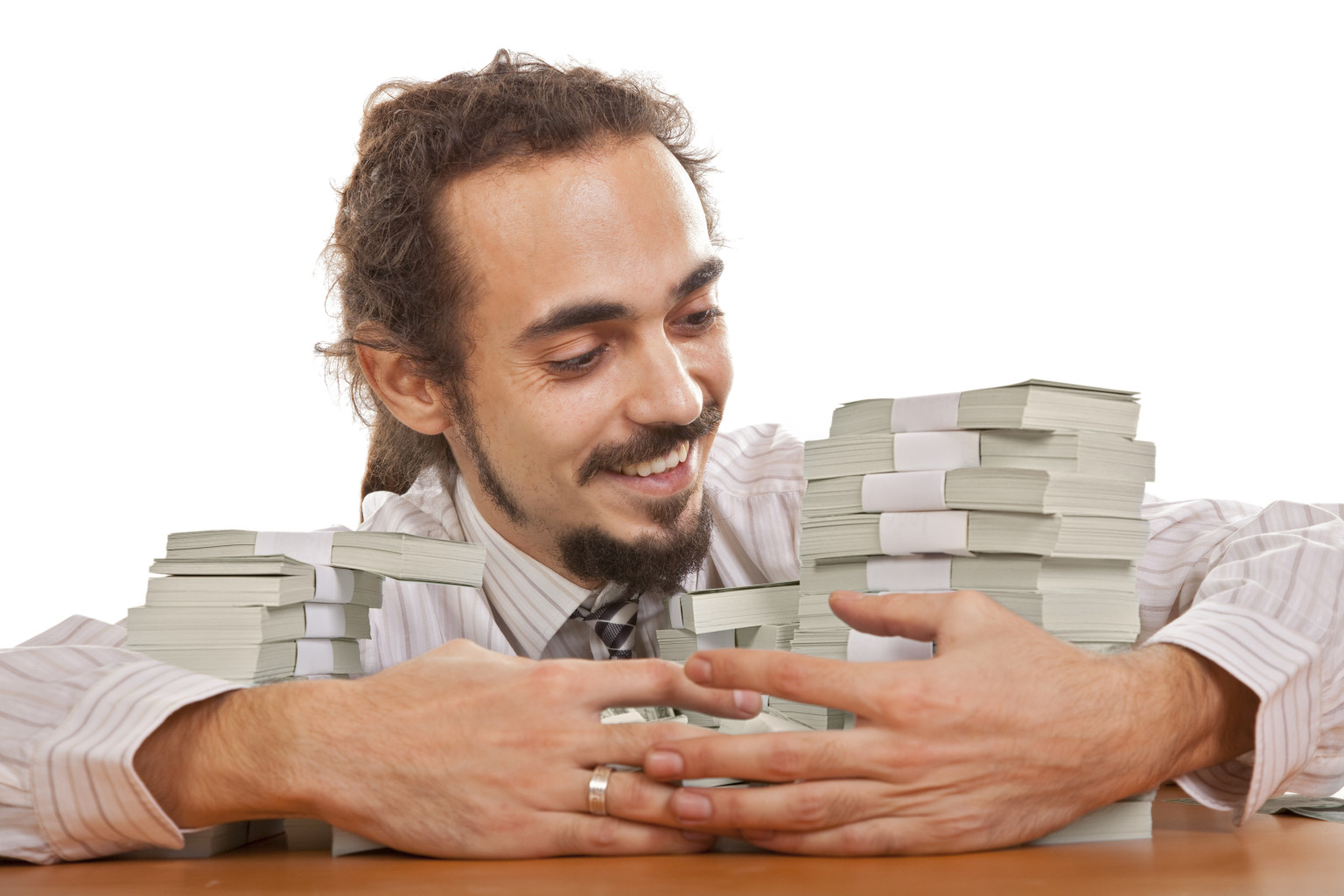 Richie Thetford									                 www.thetfordcountry.com
Sowing to the Spirit
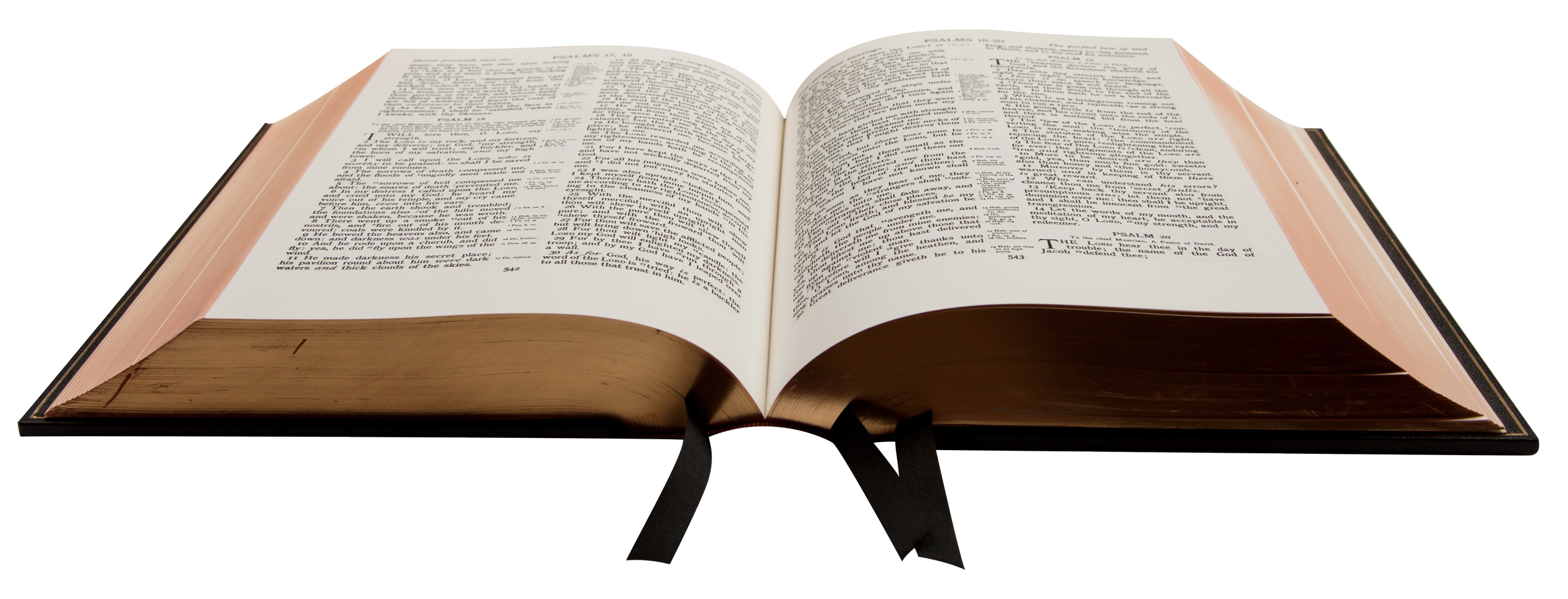 Doing things to assist the Holy Spirit
Relieving those suffering
Helping the poor
Our investment will mirror what wehope to reap
The long-term is ETERNAL
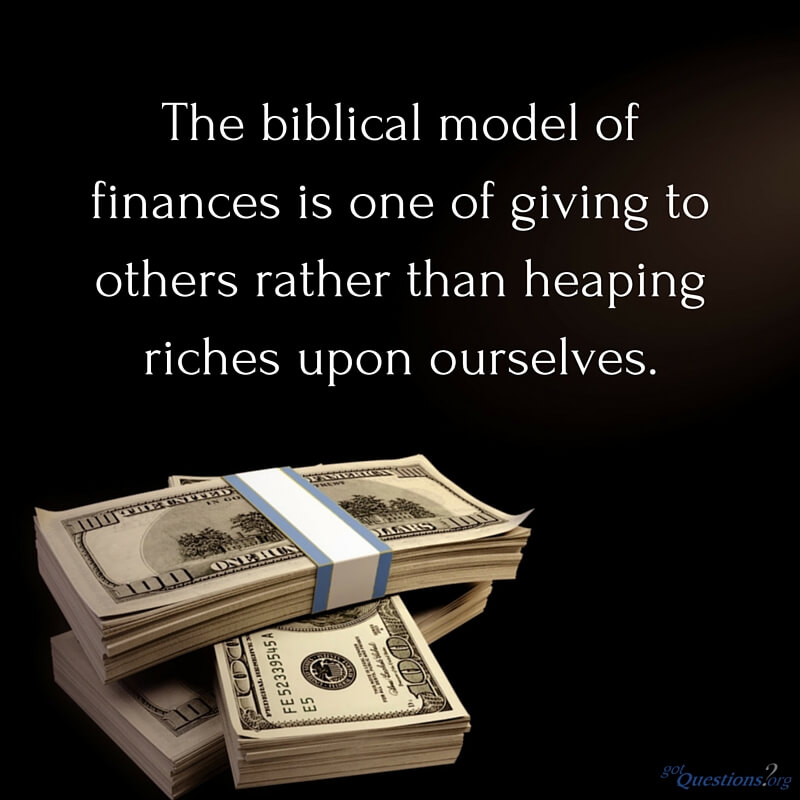 Richie Thetford									                 www.thetfordcountry.com
Money – A Measure of Our Lives
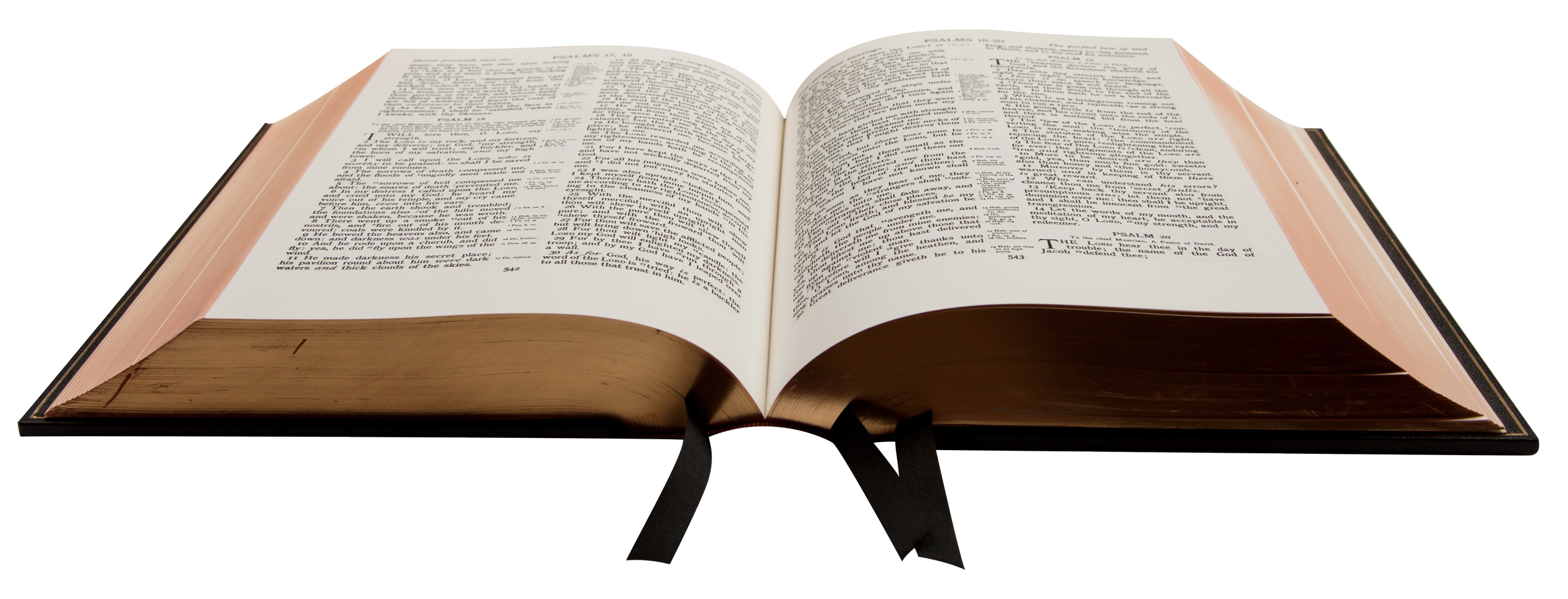 A means to get what we need, want, and value
Used for self-gratification – that is our reward
Used for the Spirit’s work – heaven is our reward
We can’t spend most of our time and moneyon fleshly, earthly matters and then harvesta spiritual crop!
Richie Thetford									                 www.thetfordcountry.com
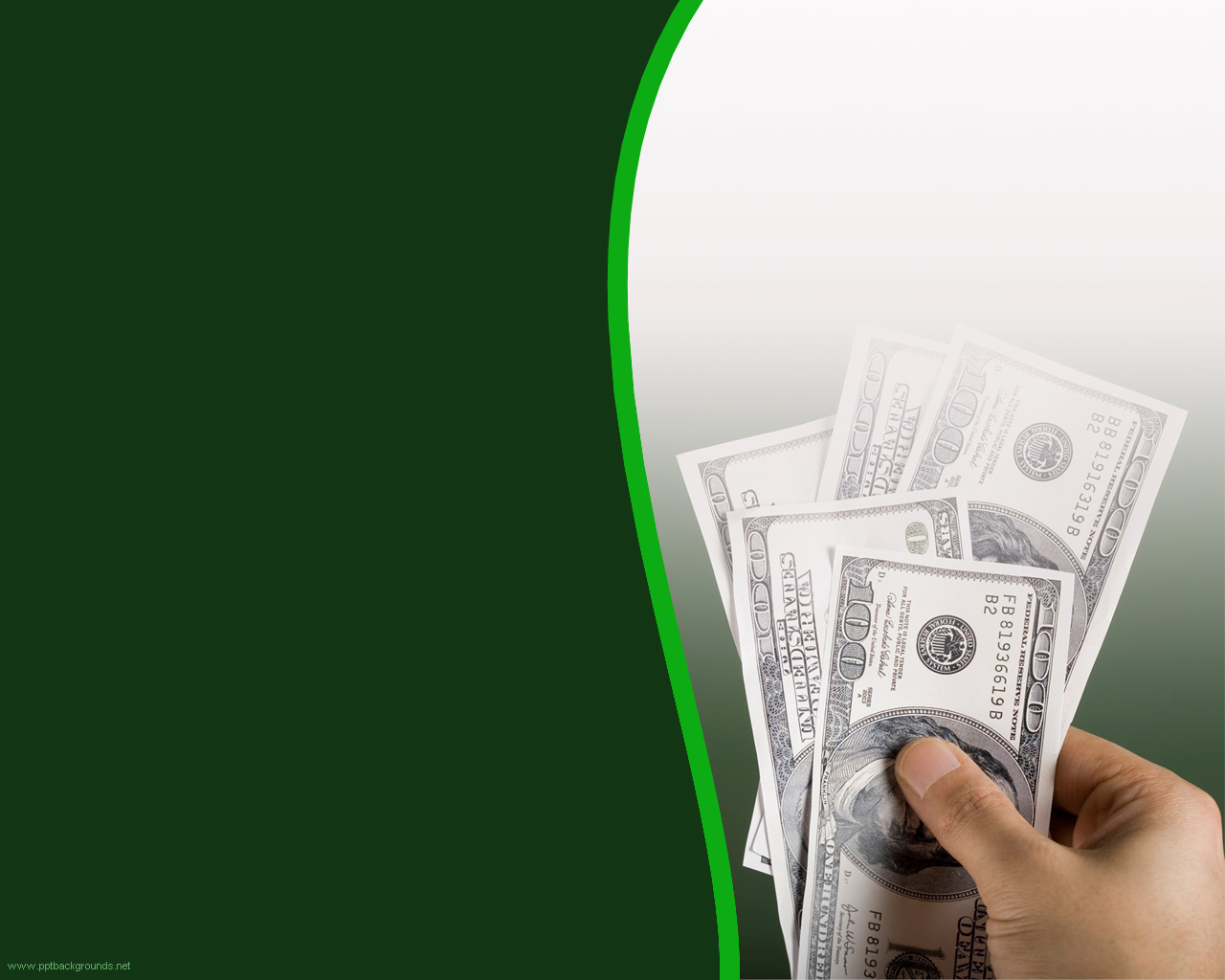 Examine spending habits
See where our priorities lie
Truly, each one of us will
“reap what we sow”
Richie Thetford									                 www.thetfordcountry.com